Обязательные медицинские осмотры работников вредных профессий в Омской области. Итоги, проблемы и перспективы
Главный профпатолог
 МЗ Омской области 
д.м.н., доцент О.В. Плотникова
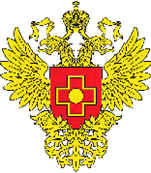 В 2022 г. ПМО подлежало 109 561  работников.
Медицинскими организациями осмотрены 98,92% работников от общего числа направленных.
Основным и наиболее доступным механизмом выявления профессиональных, профессионально обусловленных и общих заболеваний, а также организации эффективного динамического наблюдения за состоянием здоровья работников являются качественные предварительные и периодические медицинские осмотры.
3
Показатели выявляемости профессиональных заболеваний в ходе ПМО
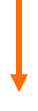 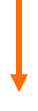 4
Показатели профессиональной заболеваемости в РФ (на 10 тыс.работников)
5
6
Распределение хронических профзаболеваний по активности выявления , %
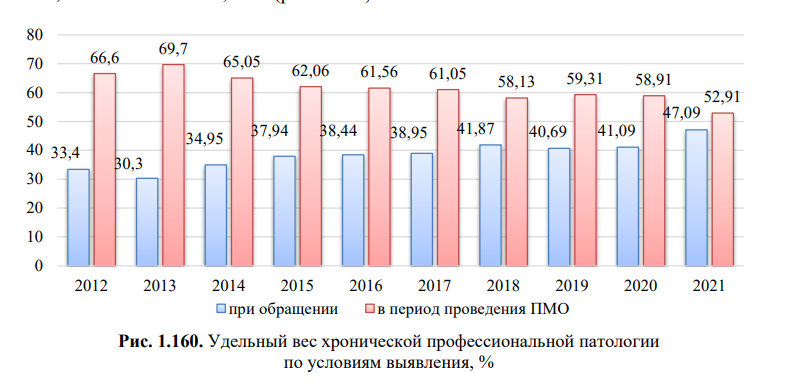 За прошедшие 10 лет произошло существенное снижение качество проведенных ПМО
7
Полнота охвата ПМО в некоторых районах области (100%)
Горьковский  (401)
Калачинский (665)
Кормиловский (887)
Колосовский  (167)
Крутинский (1353)
Любинский (1760)
Москаленский  (124)
Называевский (1438)







Омский (485) 
Тарский (1823) 
Тевризский (1279)
Тюкалинский (523)
Черлакский (140)
Шербакульский (1864)
8
Полнота охвата ПМО в некоторых районах области (показатели ниже 90%)

Азовский  район – 39%    200/79
Знаменский  - 43,5%         710/312
Павлоградский  - 71,3%    271/193
9
Выявление профессиональных заболеваний в  городе Омске в ходе ПМО и по обращаемости
10
Выявление профессиональных заболеваний в сельских районах Омской области в ходе ПМО
11
Охват основными исследованиями в ходе  ПМО, % от подлежащих 2022г
12
Проблемы…
13
Невысокая результативность обязательных медицинских осмотров работников объясняется не только  объективными причинами (недостаточная подготовка врачей по профпатологии,  отсутствие диагностического оборудования),
    но и несовершенством нормативной  правовой базы.
14
Перспективы
15
Перспективы
Создание Экспертного совета по профпатологии на базе Областного центра профпатологии
Возобновление выездных совещаний и проверок в медицинские организации
Изменение отчетных форм в связи с требованиями МЗ РФ) – экспертиза профпригодности
Изменение отчетных форм в связи с требованиями МЗ ОО (Региональная программа БОЗ)
Реалии и будущее. Изменение НПД
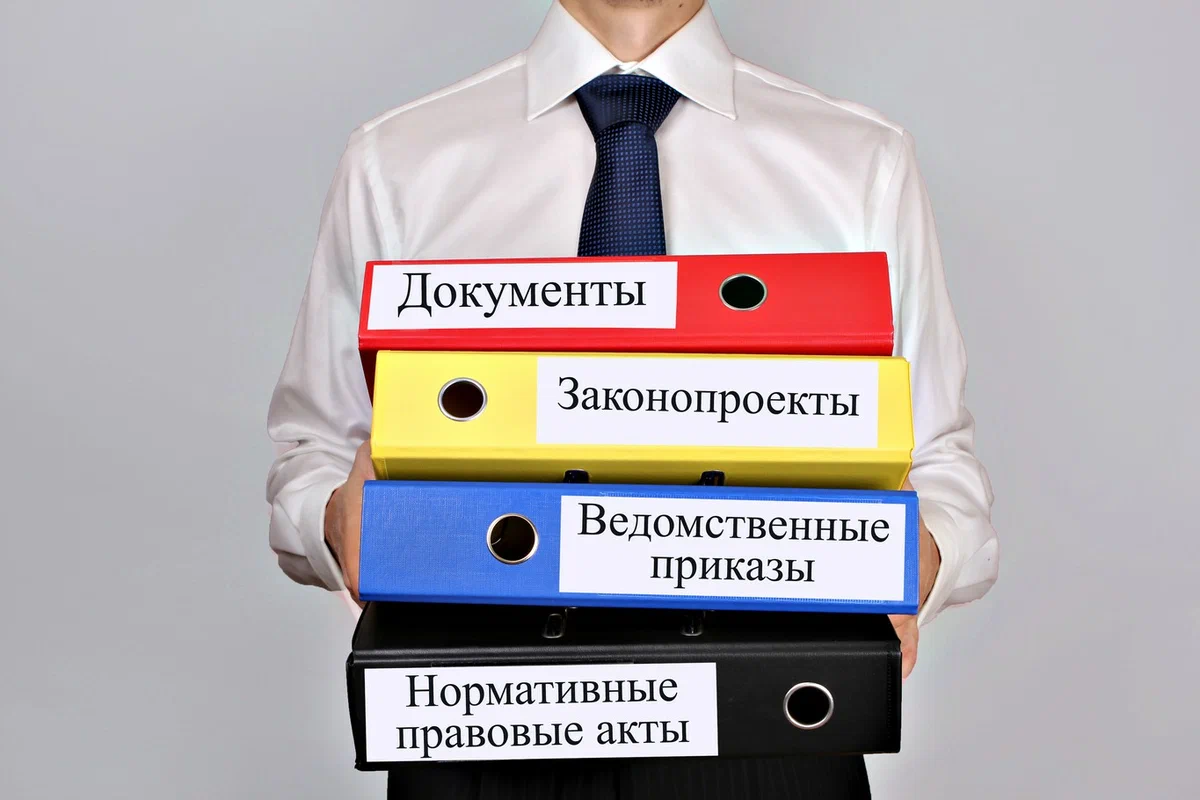 17
Постановление Правительства РФ от 5 июля 2022 г. N 1206"О порядке расследования и учета случаев профессиональных заболеваний работников«действует с 01 марта 2023
Постановление Правительства РФ 
от 1 февраля 2023 г. N 134 
“О реализации пилотного проекта по проведению профилактики профессиональных заболеваний работников в отдельных видах экономической деятельности”

Настоящее постановление вступило в силу с 1 марта 2023 г.
19
С 1 марта по 31 декабря 2023 г. будет реализован пилотный проект по профилактике профзаболеваний работников в отдельных видах экономической деятельности. Перечень работодателей - участников проекта утвердит СФР по согласованию с Минтрансом, Минпромторгом и Минэнерго.
Под пилотный проект подпадают работники, у которых по результатам медосмотра выявлены ранние признаки воздействия вредных и (или) опасных производственных факторов. 
Профилактика проводится в реабилитационных центах. Продолжительность - 18 календарных дней.

Работодатели до 15 апреля должны представить в территориальные органы СФР списки работников, которым рекомендована профилактика. Заявление о финансировании расходов на профилактику подается до 1 июля, о возмещении расходов - до 1 декабря.
20
21
Финансировать будут следующие расходы:
- на профилактику в реабилитационных центрах;
- на дополнительный отпуск на период профилактики;
- на проезд работников;
- на медосмотры по результатам профилактики;
- на уплату страховых взносов.
На финансирование пилотного проекта предусмотрено 500 млн руб.
22
8. Нуждаемость работника в профилактике профессиональных заболеваний определяется медицинскими организациями на основании результатов медицинских осмотров и сведений о состоянии здоровья работников, имеющихся в медицинских организациях.
Состояния здоровья, выявляемые при обследовании работников, должны быть классифицированы кодами по Международной статистической классификации болезней и проблем, связанных со здоровьем (10 пересмотр), и относиться к таким профилям, как неврология, терапия, пульмонология, оториноларингология и профпатология.
23
9. При выявлении у работника ранних признаков воздействия вредных и (или) опасных производственных факторов и определении его нуждаемости в профилактике профессиональных заболеваний медицинская организация в течение 5 рабочих дней информирует об этом его работодателя.
24
Ранние признаки профзаболеваний - нарушения гомеостатических и компенсаторных механизмов на этапе, когда биохимические, морфологические и функциональные сдвиги, предшествующие появлению выраженных симптомов и признаков заболевания, являются полностью обратимыми (ВОЗ, 1977, 1986).
25
Проект Приказа Министерства здравоохранения РФ "Об утверждении критериев отбора работников для проведения профилактики профессиональных заболеваний" (подготовлен Минздравом России 12.04.2021)
26
Реалии и будущее. Изменение НПД
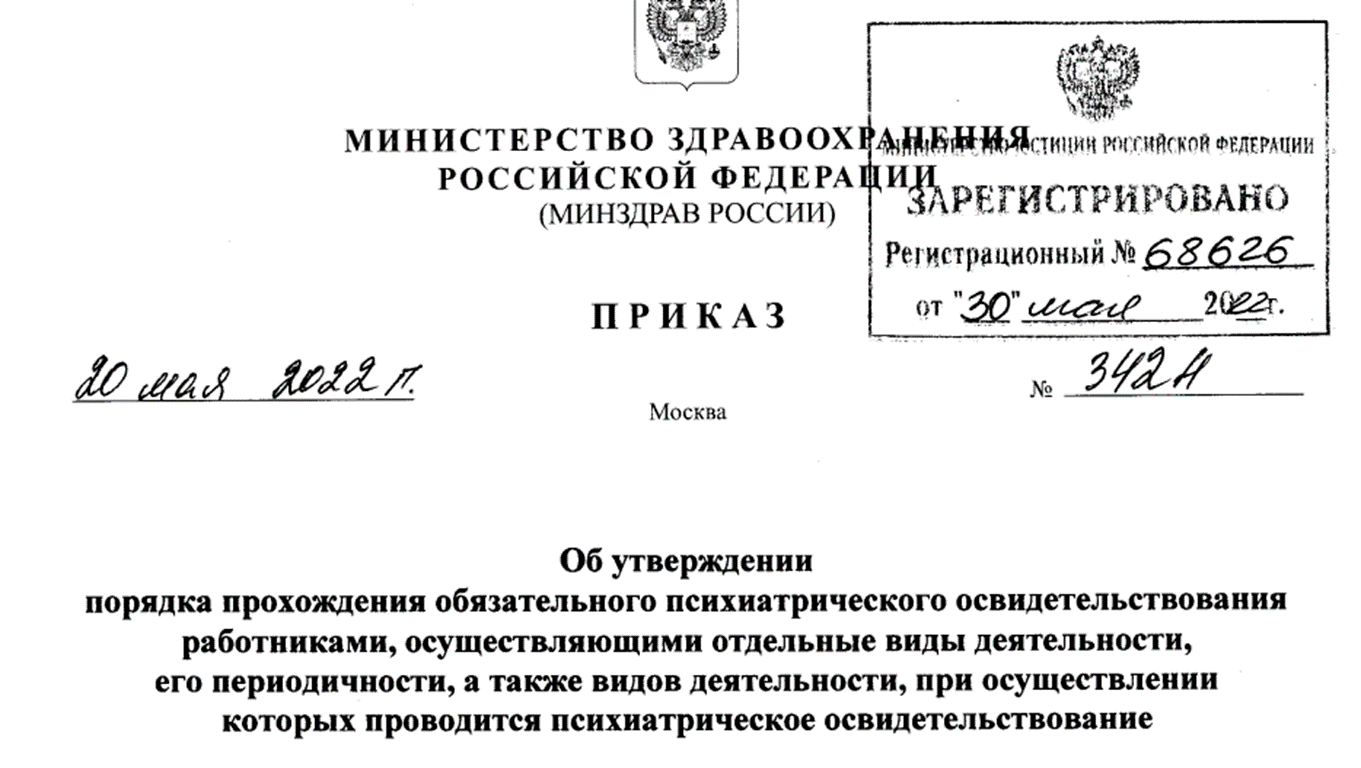 27
Приказ Минздрава России от 09.06.2022 N 395н "Об утверждении формы медицинского заключения о наличии (об отсутствии) у трактористов, машинистов и водителей самоходных машин (кандидатов в трактористы, машинисты и водители самоходных машин) медицинских противопоказаний, медицинских показаний или медицинских ограничений к управлению самоходными машинами" (Зарегистрировано в Минюсте России 21.06.2022 N 68933)
Водный транспорт

Приказ Министерства здравоохранения РФ от 1 ноября 2022 г. N 714н
"Об утверждении Порядка проведения медицинского осмотра на наличие медицинских противопоказаний к работе на судне, включающего в себя химико-токсикологические исследования наличия в организме человека наркотических средств, психотропных веществ и их метаболитов, и формы медицинского заключения об отсутствии медицинских противопоказаний к работе на судне»
Морские суда, 
суда Река-море
С 1 марта 2023 года действует новый порядок медицинского осмотра для моряков:
специалисты, претендующие на допуск к работе на судне;
поступающие или уже работающие в качестве лоцмана;
проходящие обучение по обучение профессиям, специальностям, направлениям подготовки, предусматривающим работу на судне.
Приказ Министерства здравоохранения РФ от 18 февраля 2022 г. N 90н “Об утверждении формы, порядка ведения отчетности, учета и выдачи работникам личных медицинских книжек, в том числе в форме электронного документа”

 Вступает в силу с 1 сентября 2023
Постановление Правительства РФ №555  (2018)  «О единой государственной информационной системе в сфере здравоохранения».
 Цель создания системы: повышение эффективности управления в сфере здравоохранения, качества оказания медицинской помощи, повышение информированности населения по вопросам получения медицинской помощи и качества обслуживания в медицинских организациях. 
В сентябре 2021 передача данных в ЕГИСЗ стала обязательной для клиник всех форм собственности, включая коммерческие.
33
Минздрав утвердил форму электронной личной медицинской книжки.

Такая книжка будет формироваться по результатам медосмотров работников в подсистеме ЭЛМК ФГИС сведений санэпидхарактера. Книжки будут формировать уполномоченные учреждения Роспотребнадзора по обращениям работников. Направить обращение можно будет через портал госуслуг.

Включаемые в книжку сведения медицинского характера будут формироваться медорганизациями в процессе проведения медосмотров и предоставляться в подсистему ЭЛМК из ЕГИСЗ.

Также можно будет получить книжку на бумажном носителе.
В Книжку вносятся:
результаты предварительных (при поступлении на работу) и периодических медицинских осмотров работника, проведенных в соответствии с Порядком проведения медицинских осмотров3;
сведения о вакцинации работника;
результаты профессиональной гигиенической подготовки и аттестации работника
4. Книжка содержит следующую информацию:
а) сведения о владельце личной медицинской книжки….;
б) отметки о переходе на работу к другому работодателю, включающие дату перехода работника на работу к другому работодателю, наименование должности (специальности) и наименование работодателя;
в) отметки о перенесенных инфекционных заболеваниях, включающие сведения о датах перенесенных инфекционных заболеваний с указанием заболевания;
г) отметки о профилактических прививках, включающие данные о вакцинации и ревакцинации, с указанием наименований профилактических прививок и даты их проведения;
д) осмотры врачей-специалистов, включая информацию о фактах проведения осмотров врачами-специалистами и краткое заключение;
4. Книжка содержит следующую информацию:
е) данные лабораторных и инструментальных обследований, включающие в себя наименования, даты и результаты обследований;
ж) заключения по результатам предварительных или периодических медицинских осмотров;
з) сведения о профессиональной гигиенической подготовке и аттестации6;
и) двухмерный штриховой код, содержащий в кодированном виде адрес страницы в информационно-телекоммуникационной сети Интернет с размещенными на ней записями в подсистеме ЭЛМК о факте выдачи Книжки, профессиональной гигиенической подготовки и аттестации работника4;
к) дата проведения очередного периодического медицинского осмотра;
л) дата проведения очередной профессиональной гигиенической подготовки и аттестации работника.
9. Для проведения предварительного (при поступлении на работу) и (или) периодического медицинского осмотра работник обращается (направляется работодателем) в медицинскую организацию для прохождения осмотра и оформляет согласие на обработку персональных данных и передачу сведений, необходимых для внесения в Книжку, в подсистему ЭЛМК.

10. Сведения медицинского характера, включаемые в Книжку формируются медицинской организацией в процессе проведения предварительного (при поступлении на работу) и (или) периодического медицинского осмотра работника.
11. Сведения о датах и наименованиях проведенных лабораторных и инструментальных обследований с указанием результатов таких обследований, 
сведения о датах и фактах проведенных врачами-специалистами осмотров и кратких заключениях по их результатам, 
сведения о вакцинации и ревакцинации с указанием наименований профилактических прививок и дат их проведения, 
сведения о датах перенесенных инфекционных заболеваний с указанием заболевания, 
сведения о заключениях по результатам проведенных предварительных или периодических медицинских осмотров, датах и месте их проведения, полученные при проведении работнику предварительного (при поступлении на работу) и (или) периодического медицинского осмотра, 
формируются в форме электронных медицинских документов в медицинских информационных системах медицинских организаций, государственных информационных системах в сфере здравоохранения субъектов Российской Федерации и передаются в ЕГИСЗ.
12. После прохождения медицинских осмотров, обследований и получения итогового заключения, сведения о прохождении работником предварительных (при поступлении на работу) и периодических медицинских осмотров (обследований) передаются1 посредством ЕГИСЗ в подсистему ЭЛМК9 с соблюдением требований законодательства Российской Федерации о персональных данных и статьи 13 Федерального закона от 21 ноября 2011 г. N 323-ФЗ "Об основах охраны здоровья граждан в Российской Федерации"10.

13. Профессиональная гигиеническая подготовка и аттестация работника проводятся после оформления заключения по результатам предварительных или периодических медицинских осмотров и поступления соответствующих сведений в подсистему ЭЛМК при обращении работника в уполномоченное учреждение.
Контактный телефон : 8 (913) 974-31-36
65-04-22 (кафедра) 

E-mail: olga.plotnikova7@mail.ru

E-mail: oplot1771@gmai.com
41